Практические занятия- как форма обучения
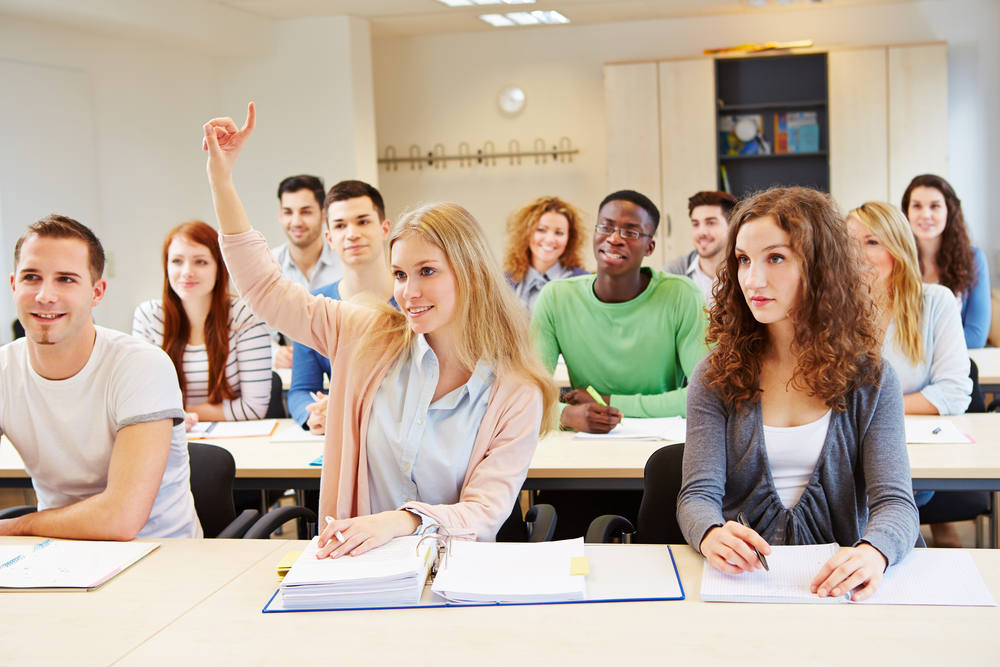 Цель практических занятий.
призваны углублять, расширять, детализировать знания, полученные на лекции в обобщенной форме, и содействовать выработке навыков профессиональной деятельности; 
развивают научное мышление и речь, позволяют проверить знания студентов и выступают как средства оперативной обратной связи;
Основные требования
соответствие действий обучающихся ранее изученным на лекционных и семинарских занятиях методикам и методам;
максимальное приближение действий студентов к реальным, соответствующим будущим функциональным обязанностям;
поэтапное формирование умений и навыков, т.е. движение от зна­ний к умениям и навыкам, от простого к сложному и т.д.;
использование при работе на тренажерах или действующей технике фактических документов, технологических карт, бланков и т.п.;
выработка индивидуальных и коллективных умений и навыков.
Структура практических занятий
вступление преподавателя;
ответы на вопросы студентов по неясному материалу;
практическая часть как плановая;
заключительное слово преподавателя.
Особенности практических занятий
Цель занятий должна быть ясна не только преподавателю, но и слушателям.
ПЗ не должно быть топтанием на месте. Если студенты поймут, что все его обучающие
возможности исчерпаны, то резко упадет уровень мотивации. 
Большое значение имеют индивидуальный подход и продуктивное педагогическое общение. 
При проведении ПЗ следует учитывать роль повторения. Но оно должно быть не нудным, однообразным.
Схема практических занятий
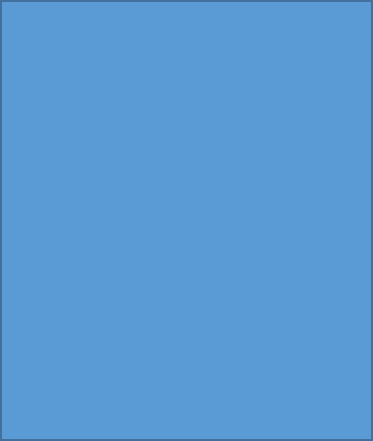 1 этап- логические задания , которые рассчитаны на репродуктивную деятельность
2 этап-
задачи, рассчитанные на репродуктивно-преобразовательную деятельность
3 этап-
Продуктивный (творческий)